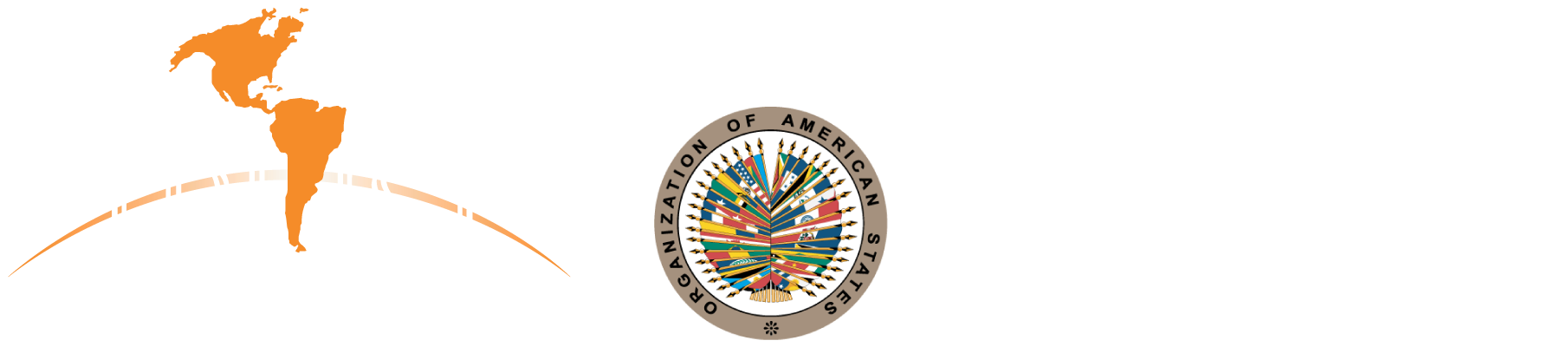 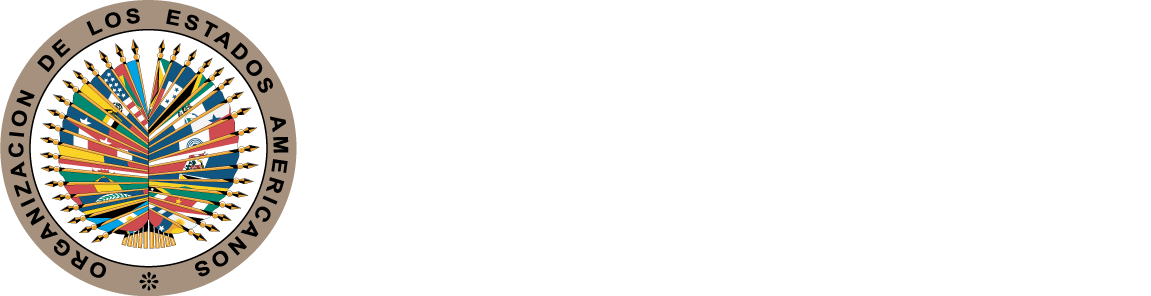 25 años de Inclusión 
en las Américas
2023
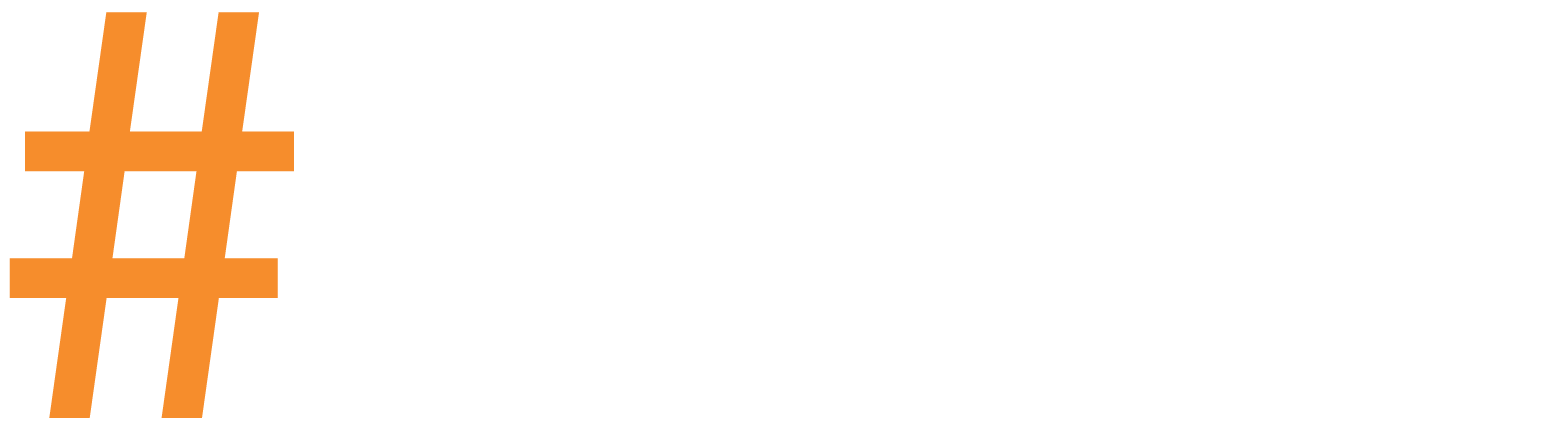 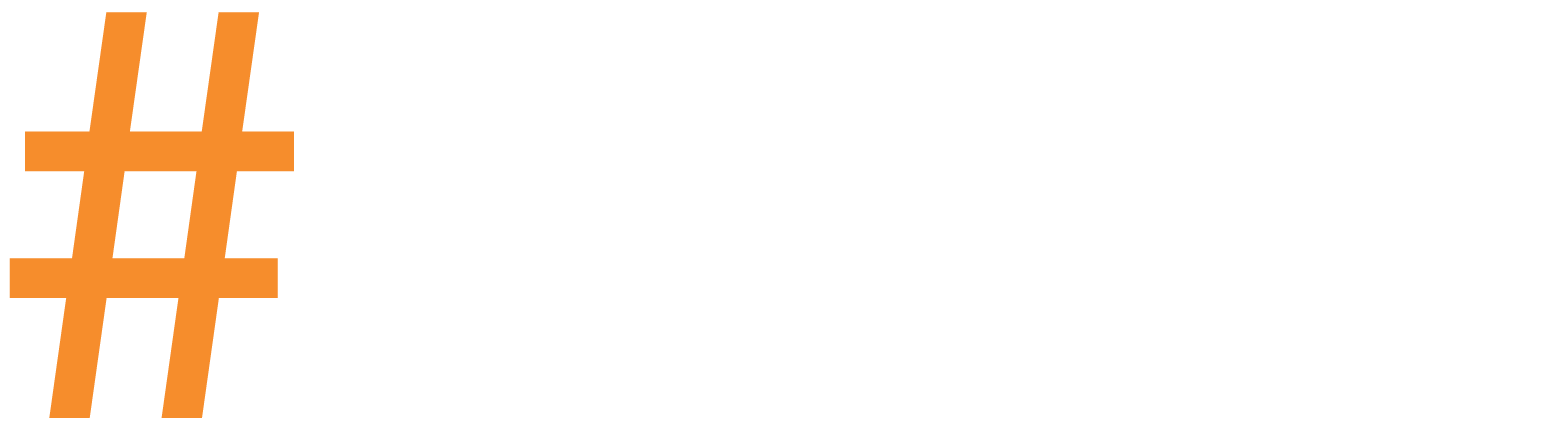 Acerca de 
The Trust for the Americas
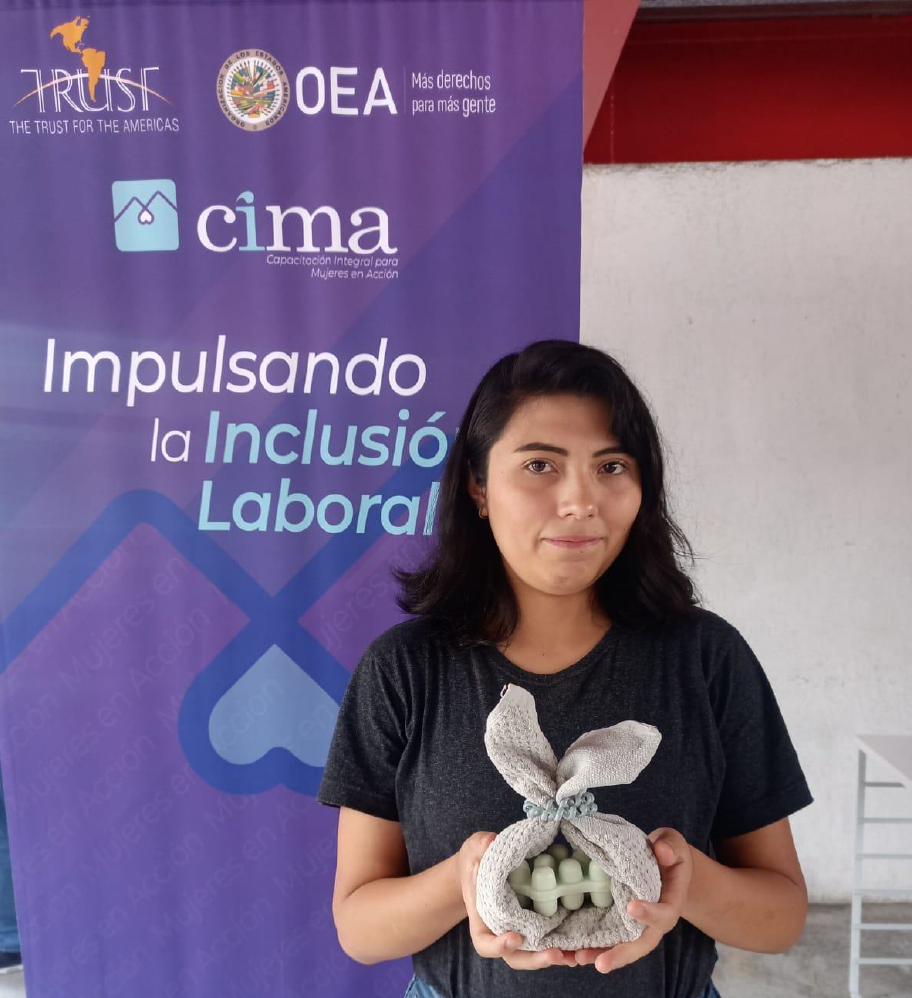 501(c)(3) organización sin fines de lucro
Afiliada a la Organización de los Estados Americanos
Presencia legal en Canadá y Colombia
Basada en Washington DC
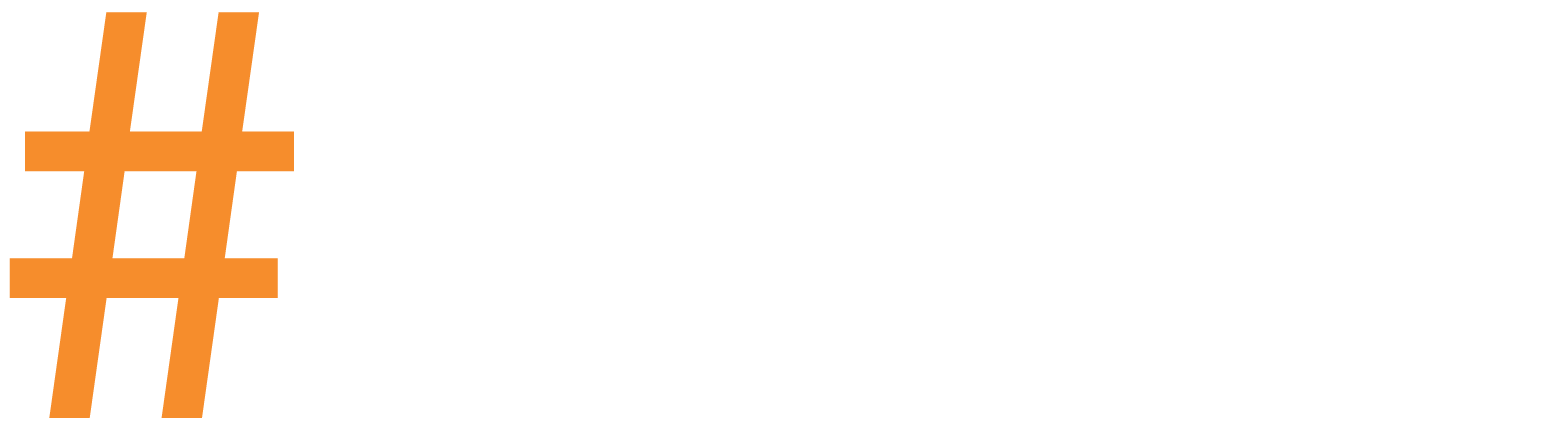 Trabajando con la OEA
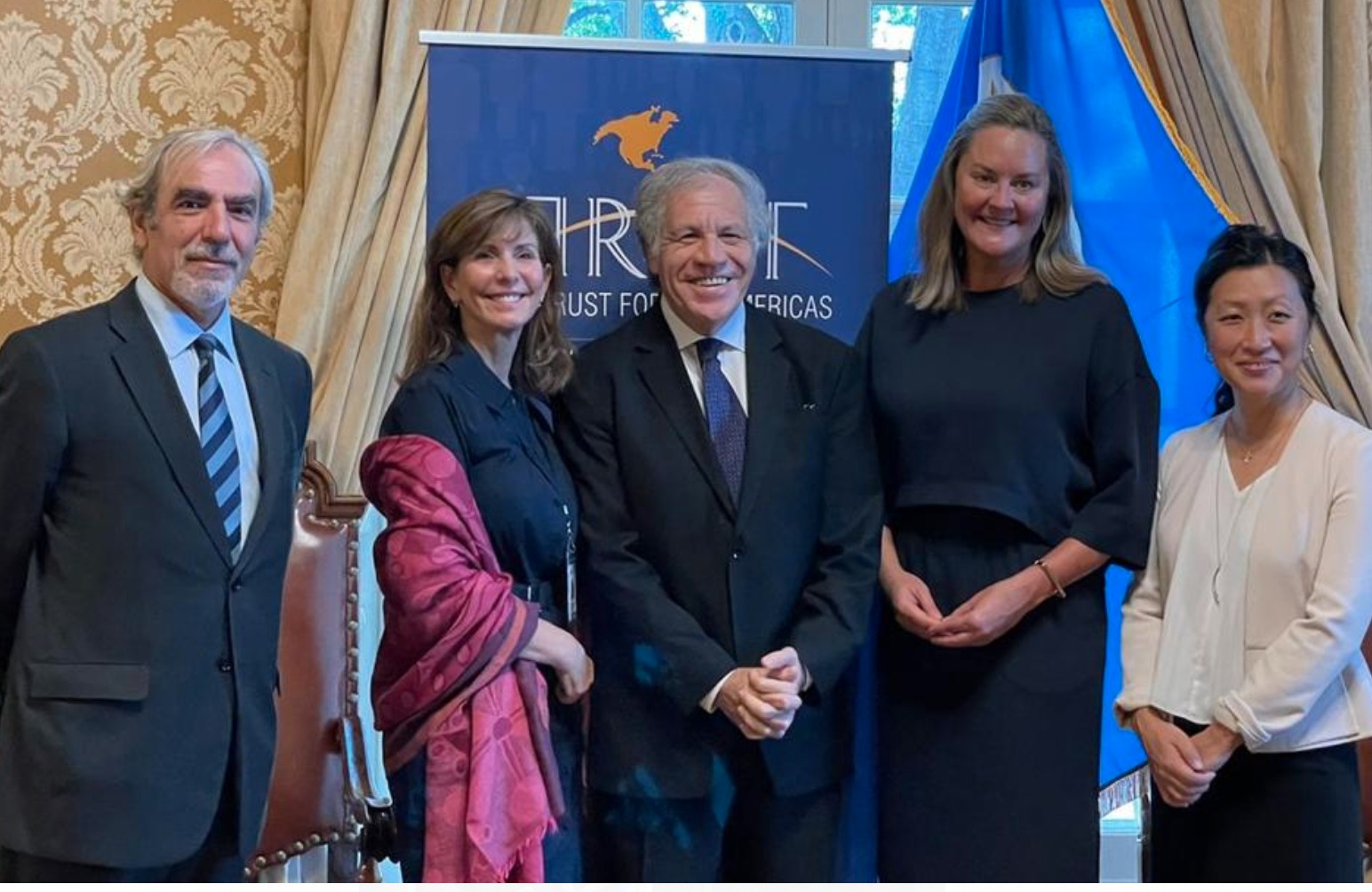 Ejecutar proyectos encomendados por el SG y los Estados Miembros
Vehículo dentro de la OEA.
Conectar el sector privado con el sector público.
[Speaker Notes: Joint projects and affiliated New Path]
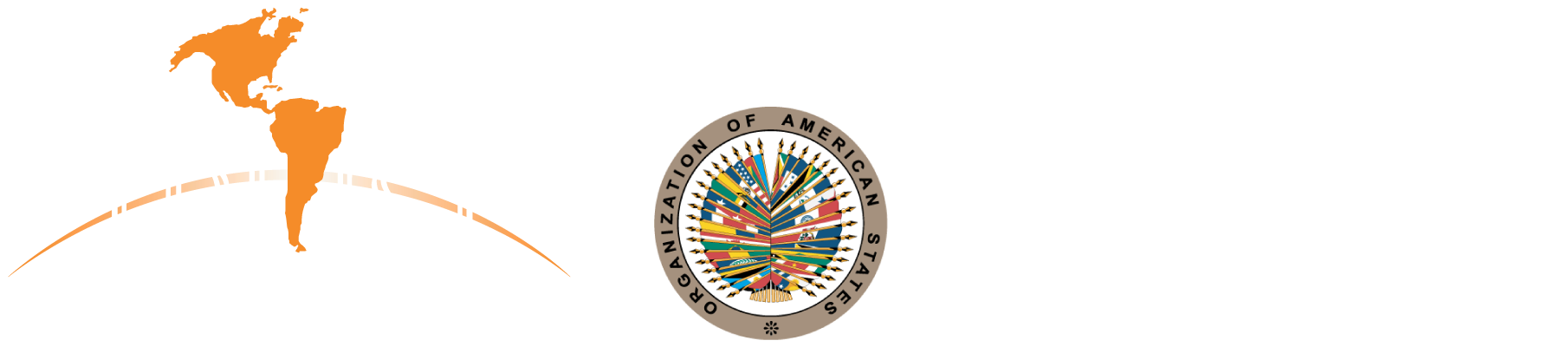 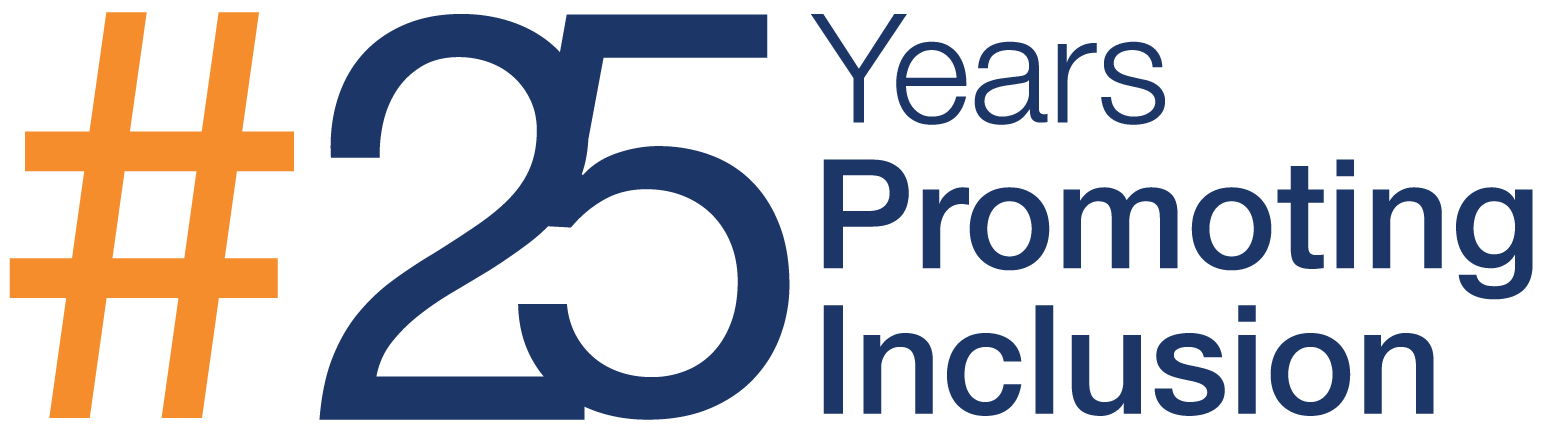 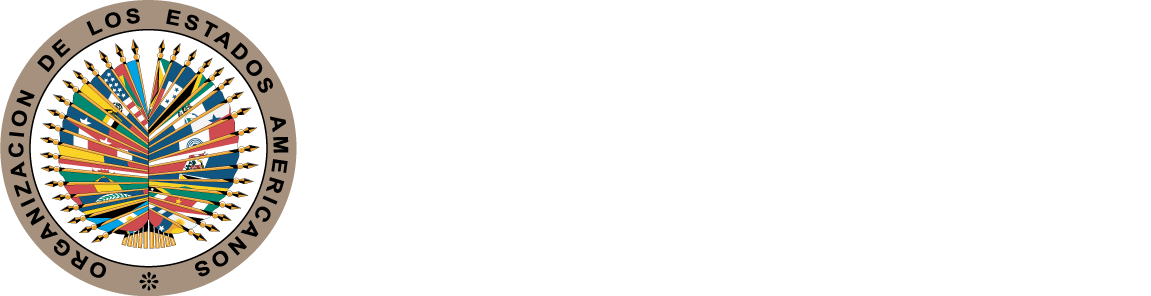 ¿Qué hacemos?
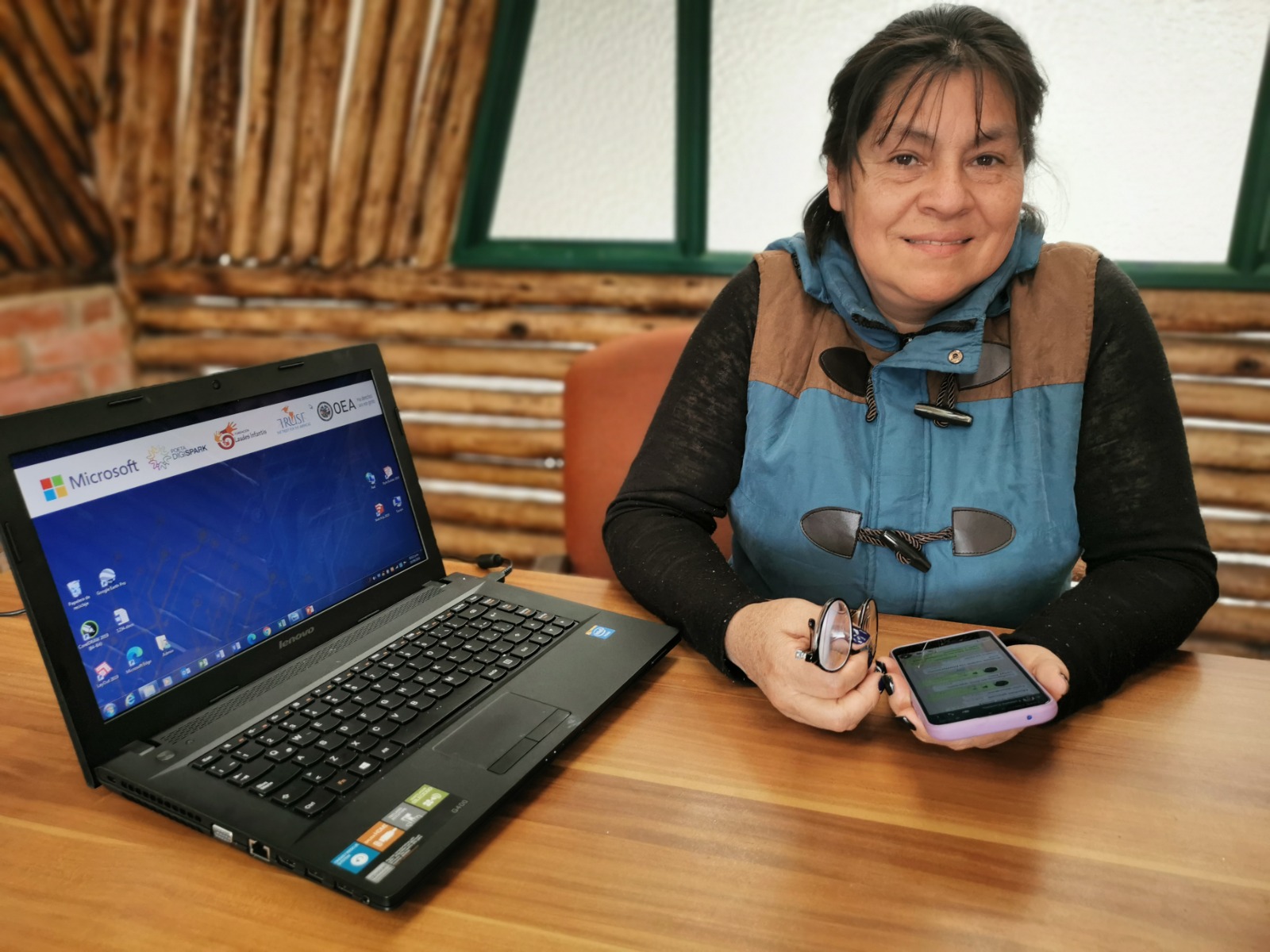 Promover la inclusión social y económica de las comunidades vulnerables en las Américas a través de alianzas con los sectores público, privado y organizaciones sin fines de lucro. 

Áreas de enfoque: 

Futuro del trabajo 
Innovación
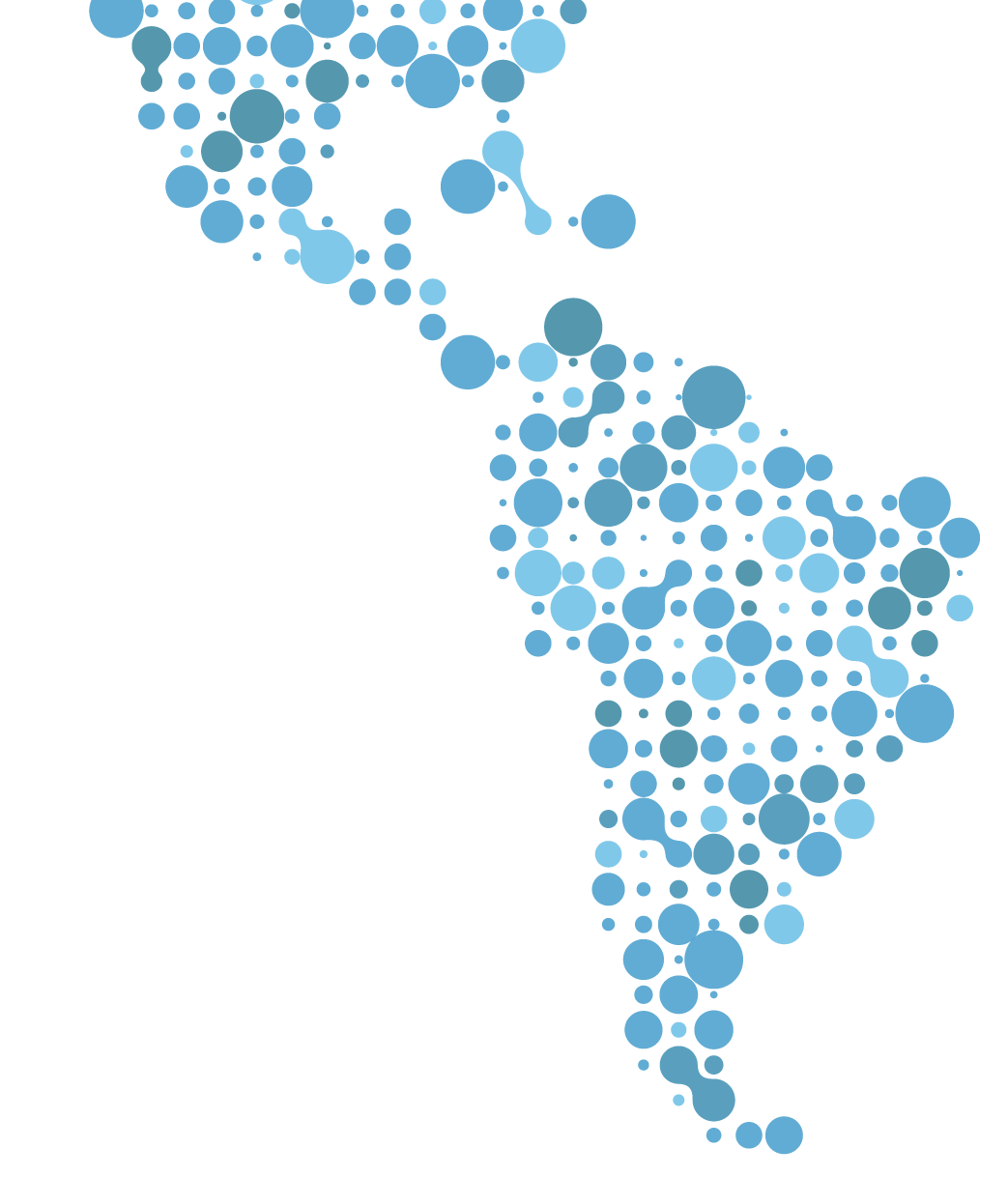 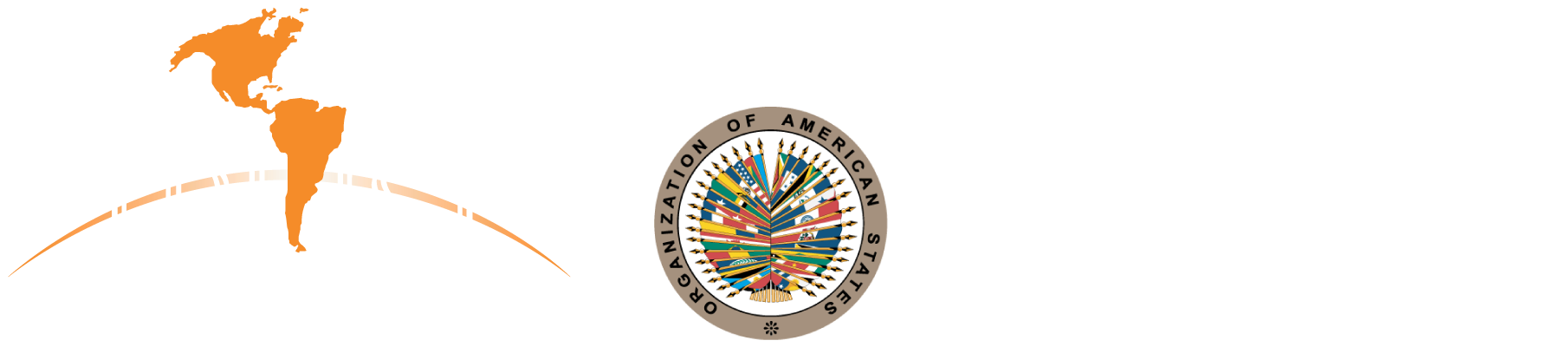 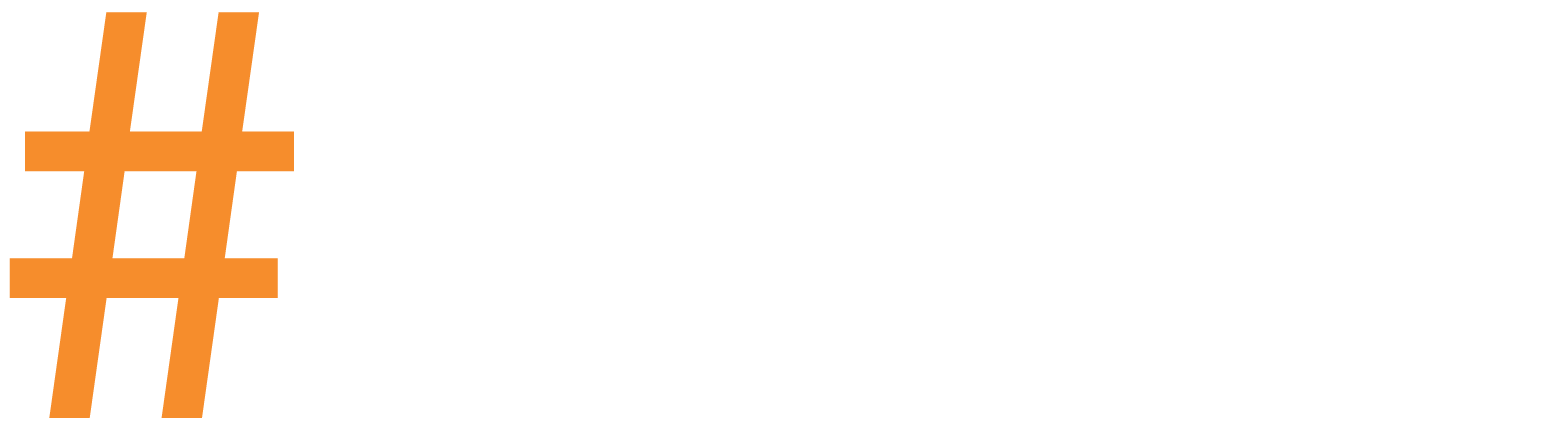 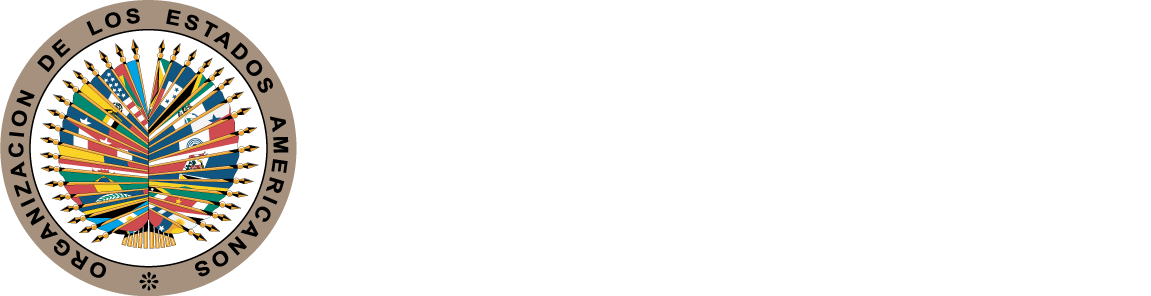 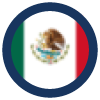 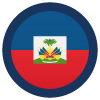 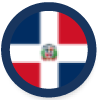 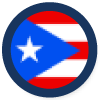 NUESTRA HUELLA
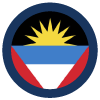 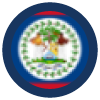 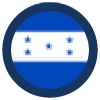 29
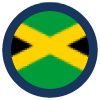 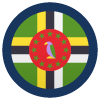 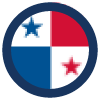 ANTIGUA Y BARBUDA
ARGENTINA
BARBADOS 
BELICE
BRASIL
BOLIVIA
CANADA
CHILE
COLOMBIA
COSTA RICA
DOMINICA
REPÚBLICA DOMINICANA
ECUADOR
EL SALVADOR
GRANADA
GUATEMALA
HAITÍ
HONDURAS
JAMAICA
MÉXICO
PANAMÁ
PERÚ
PUERTO RICO (ESTADOS UNIDOS)
SANTA LUCÍA
SAN CRISTÓBAL Y NIEVES
TRINIDAD Y TOBAGO
URUGUAY
VENEZUELA
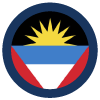 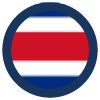 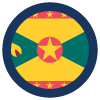 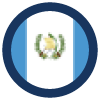 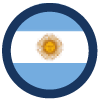 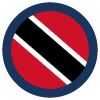 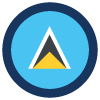 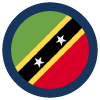 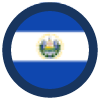 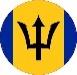 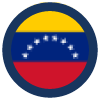 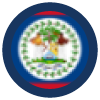 Países históricamente
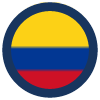 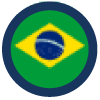 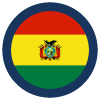 1,000
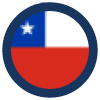 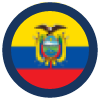 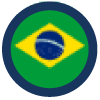 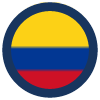 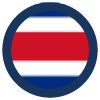 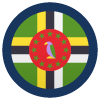 Organizaciones
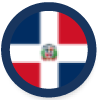 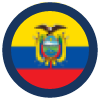 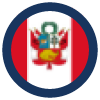 4.5M
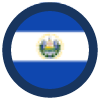 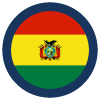 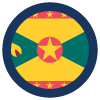 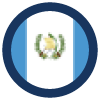 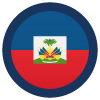 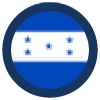 Personas impactadas
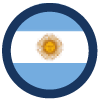 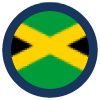 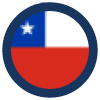 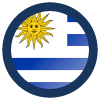 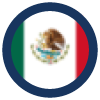 373
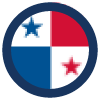 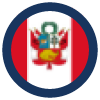 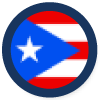 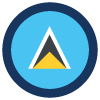 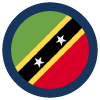 Centros POETA 
Laboratorios DIA
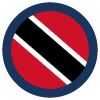 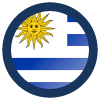 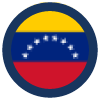 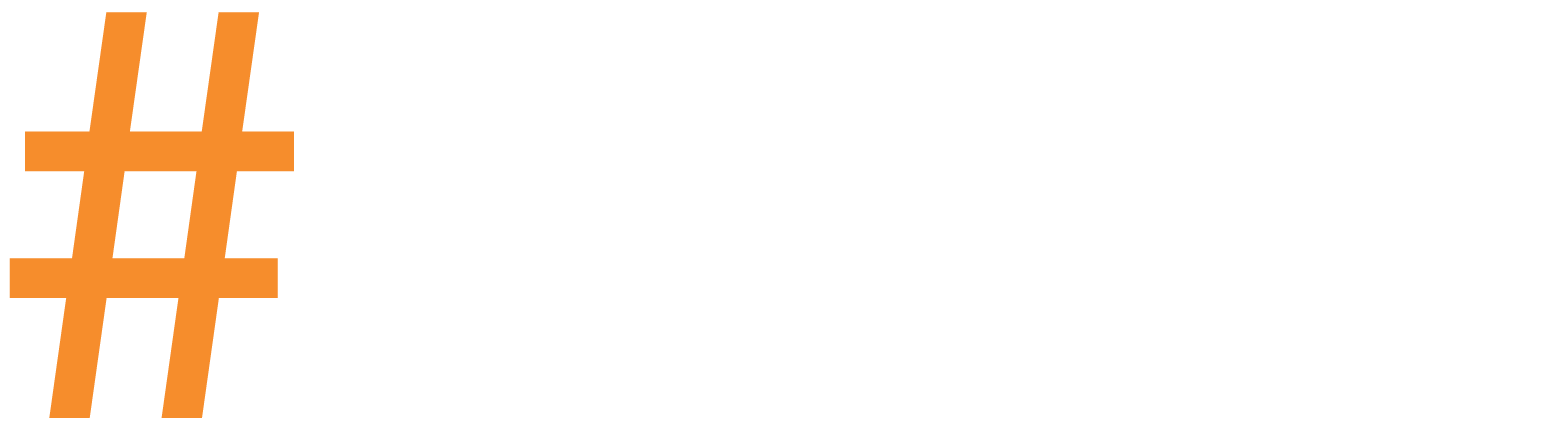 Alianzas Estratégicas
SECTOR PÚBLICO
SECTOR PRIVADO
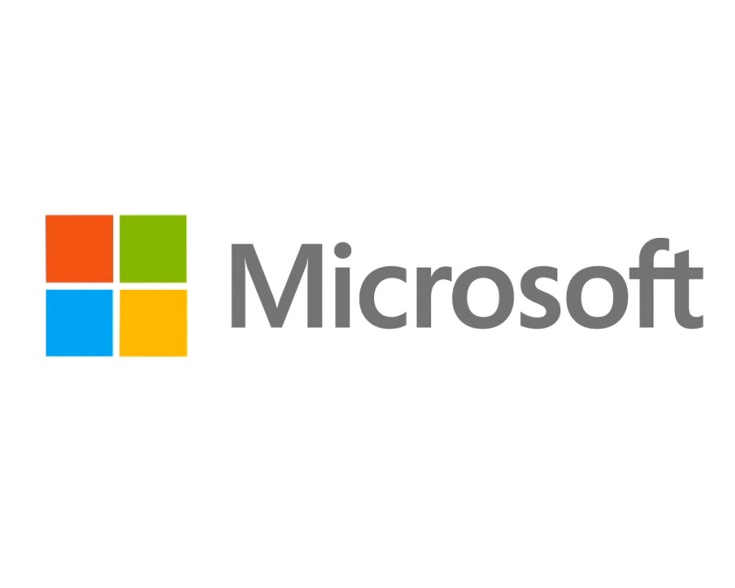 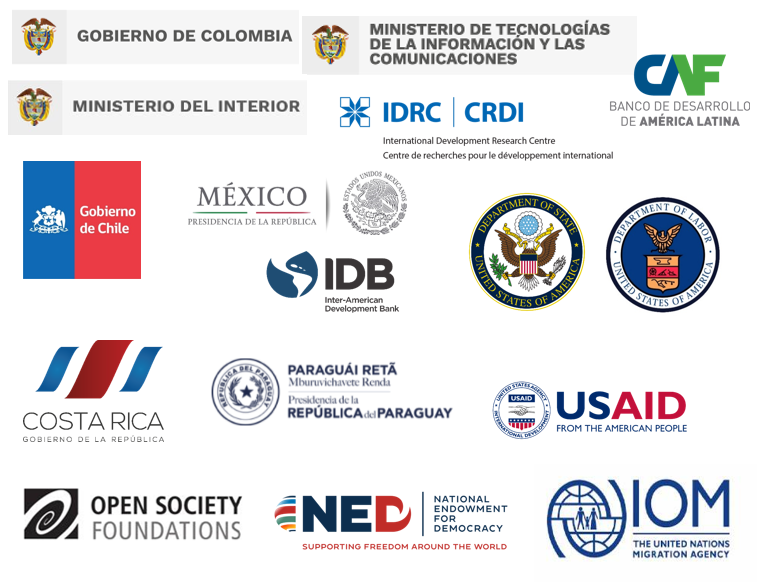 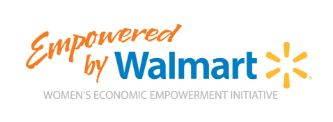 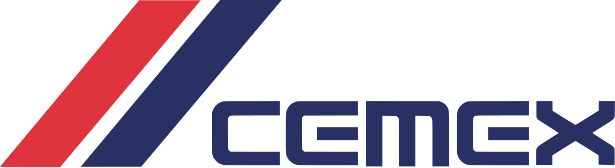 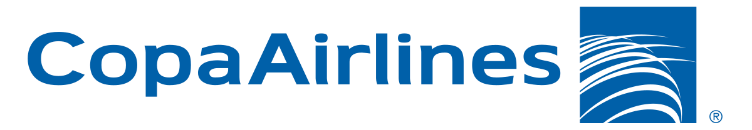 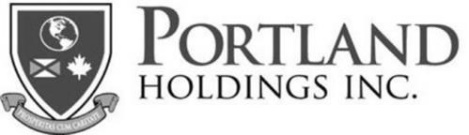 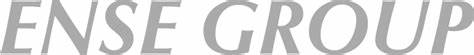 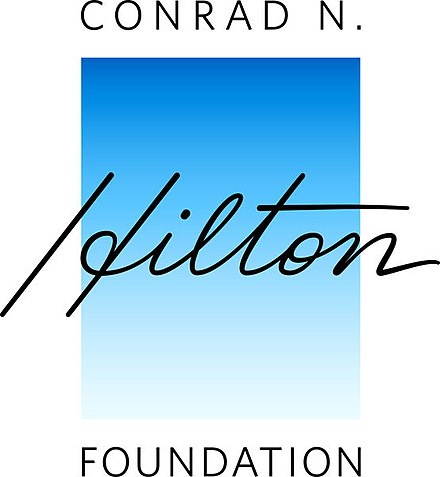 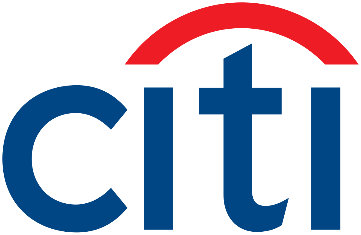 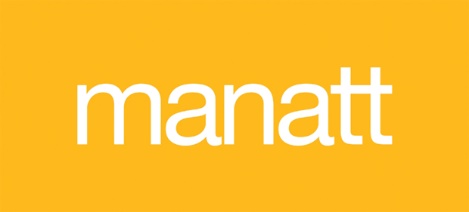 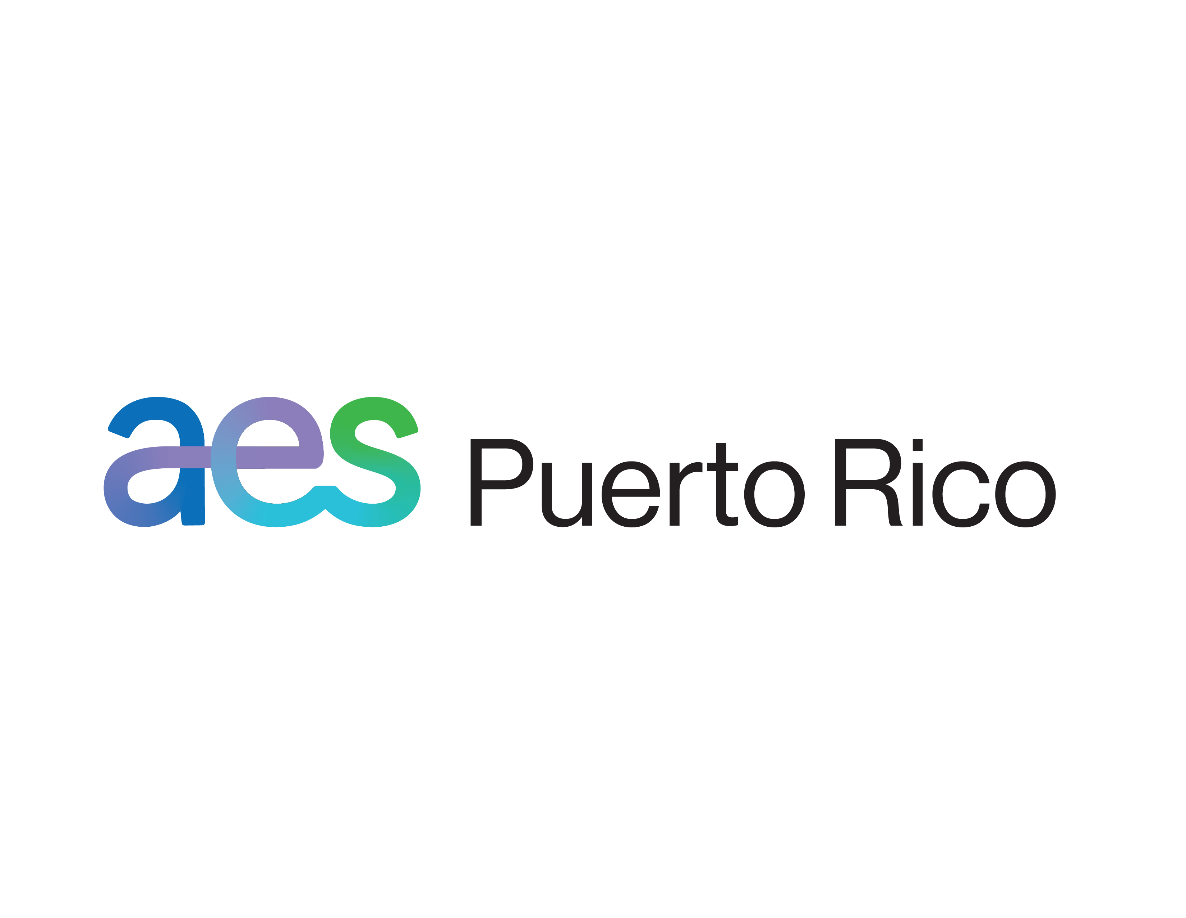 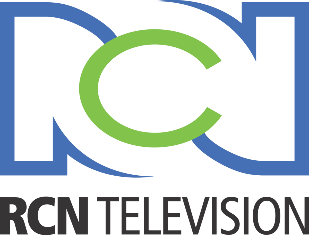 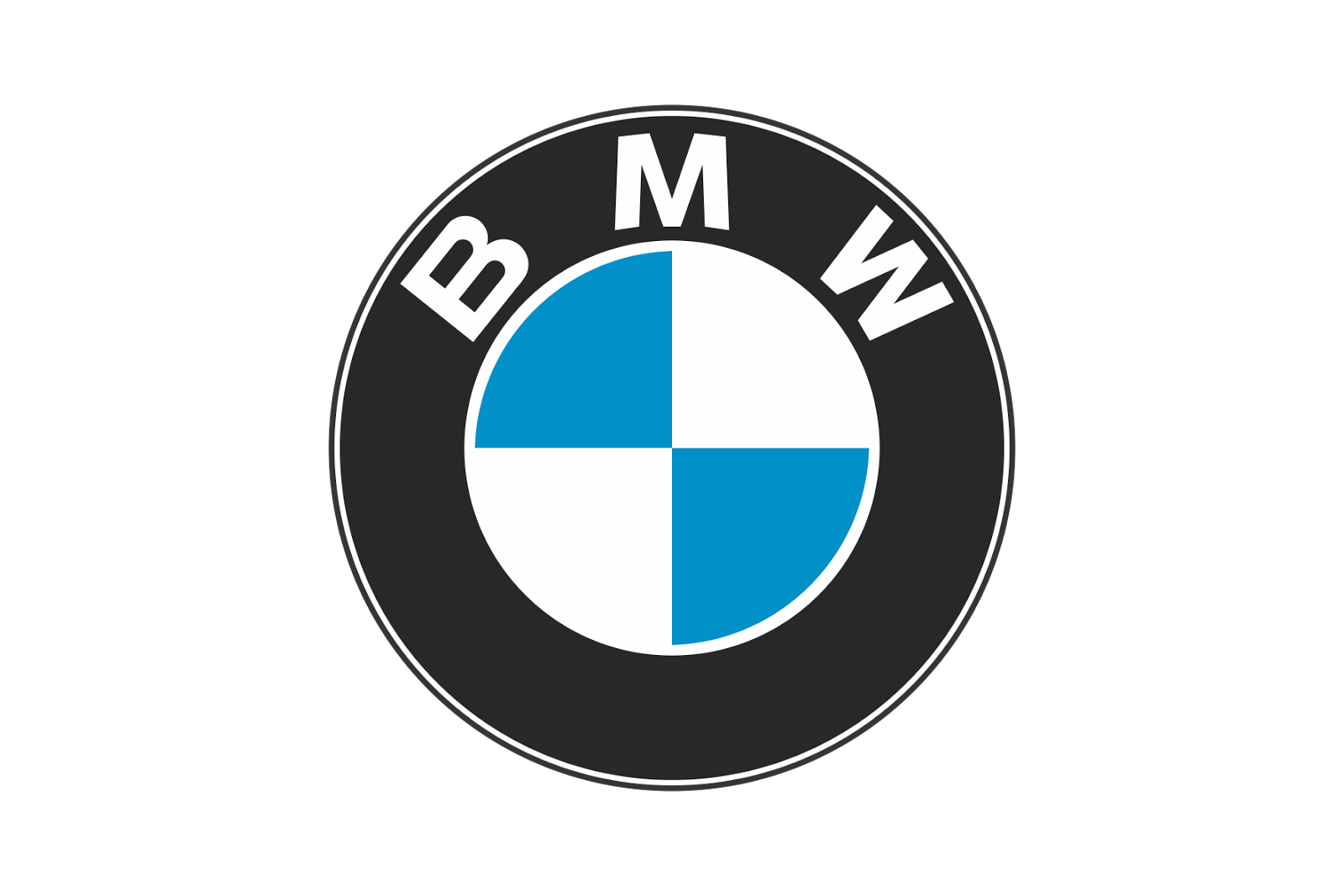 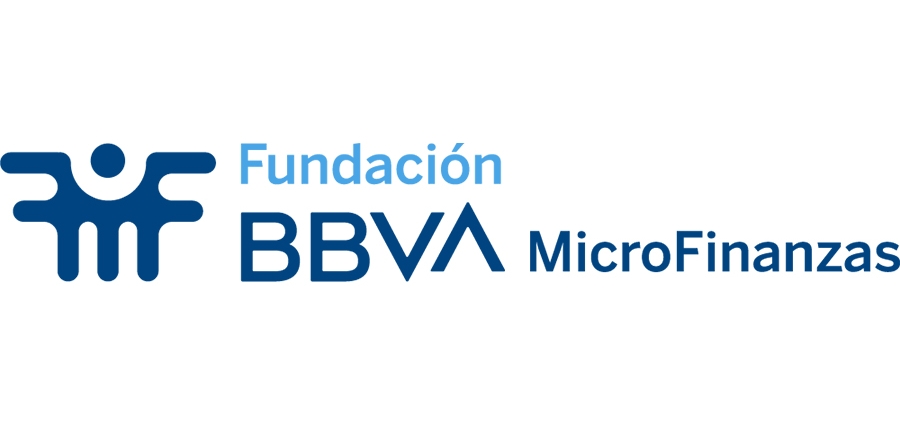 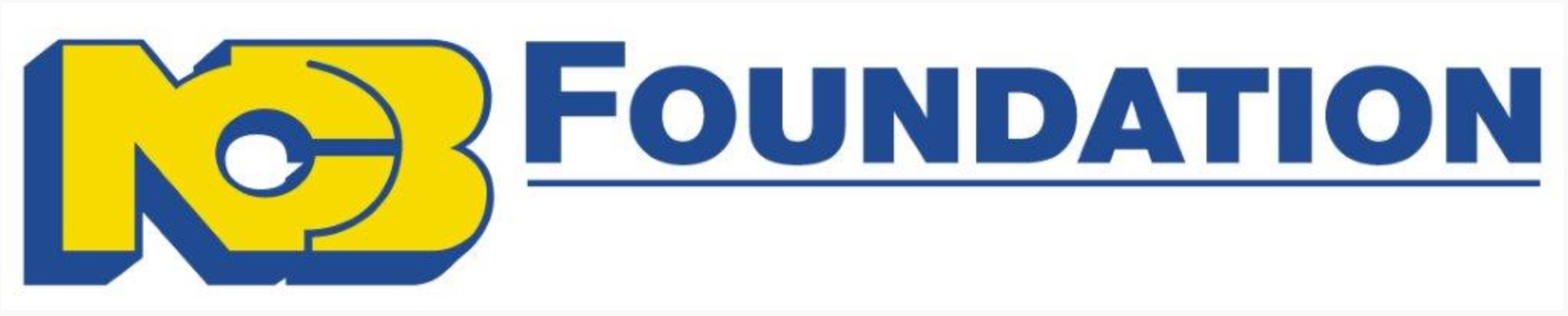 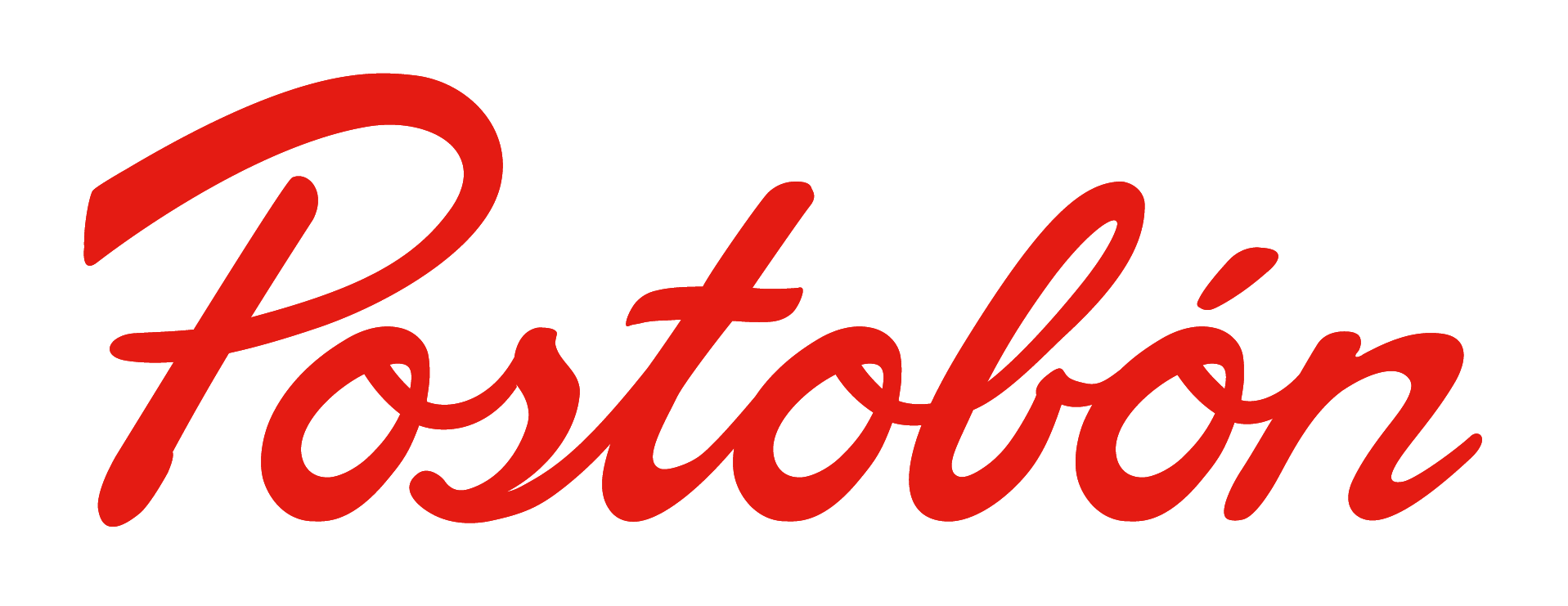 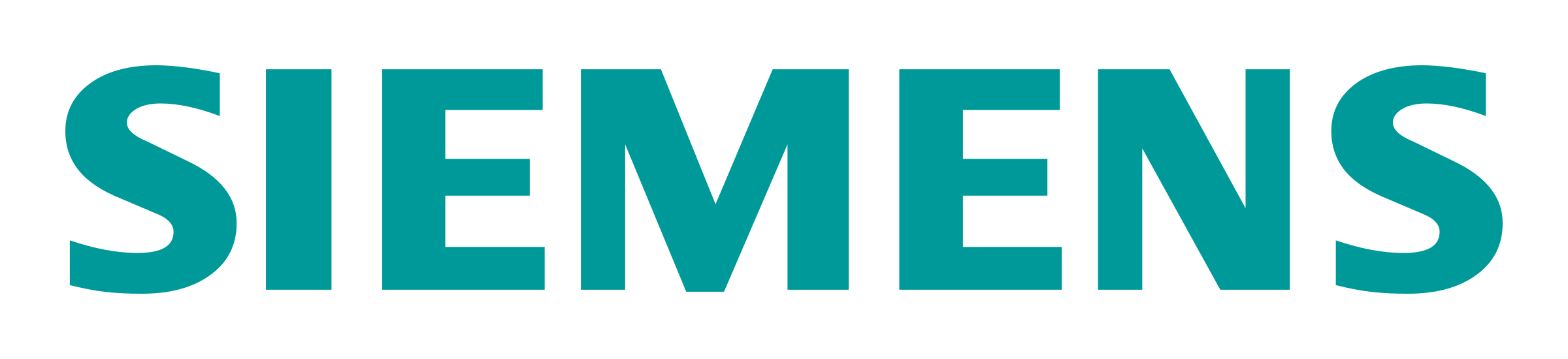 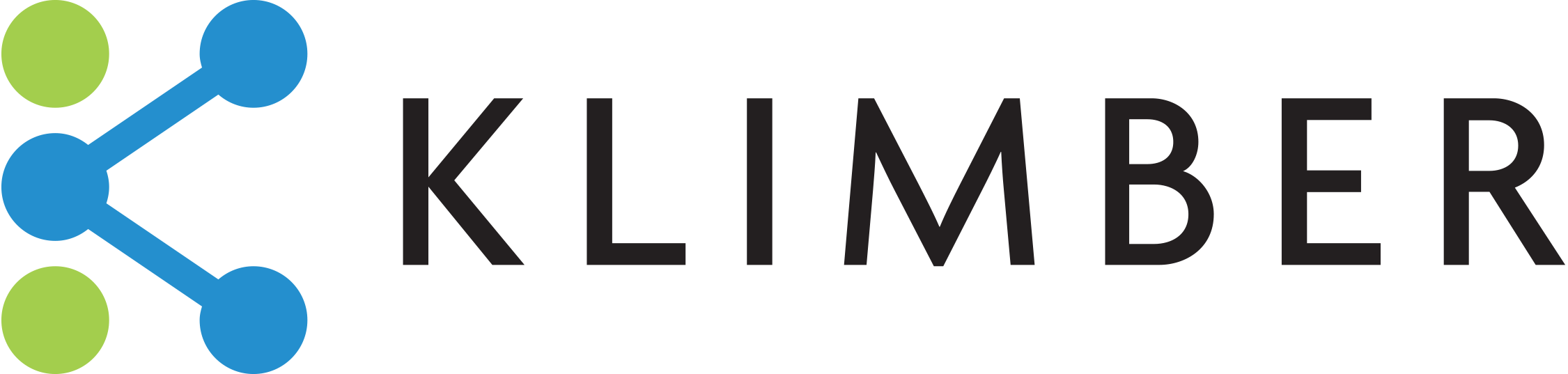 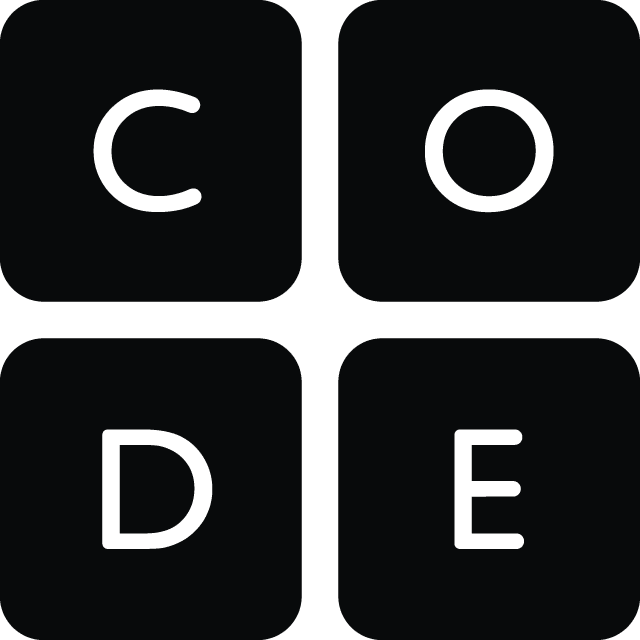 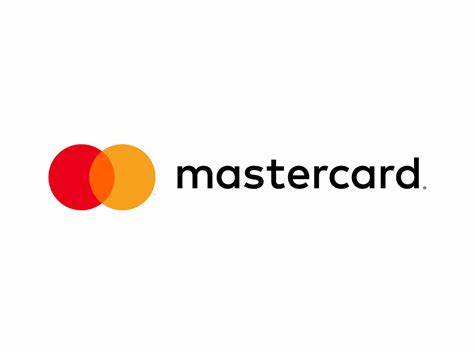 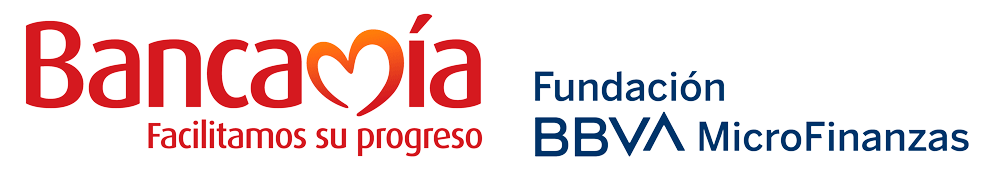 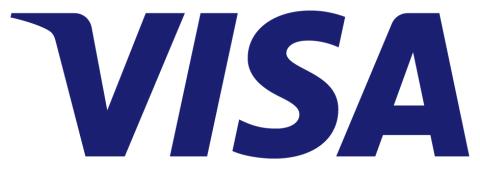 [Speaker Notes: Key partnerships – work with OAS missions – 70% funding comes from private sector]
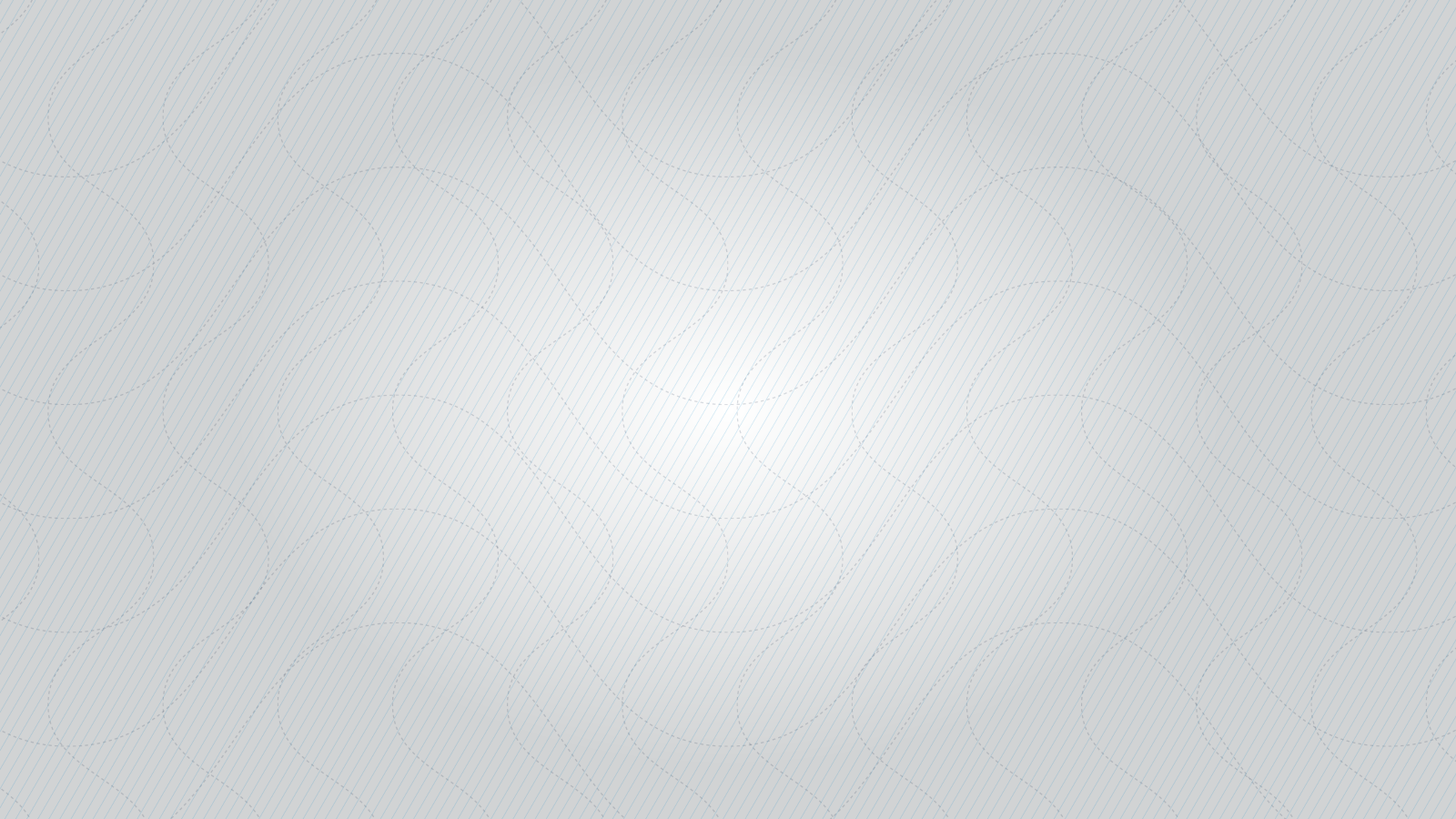 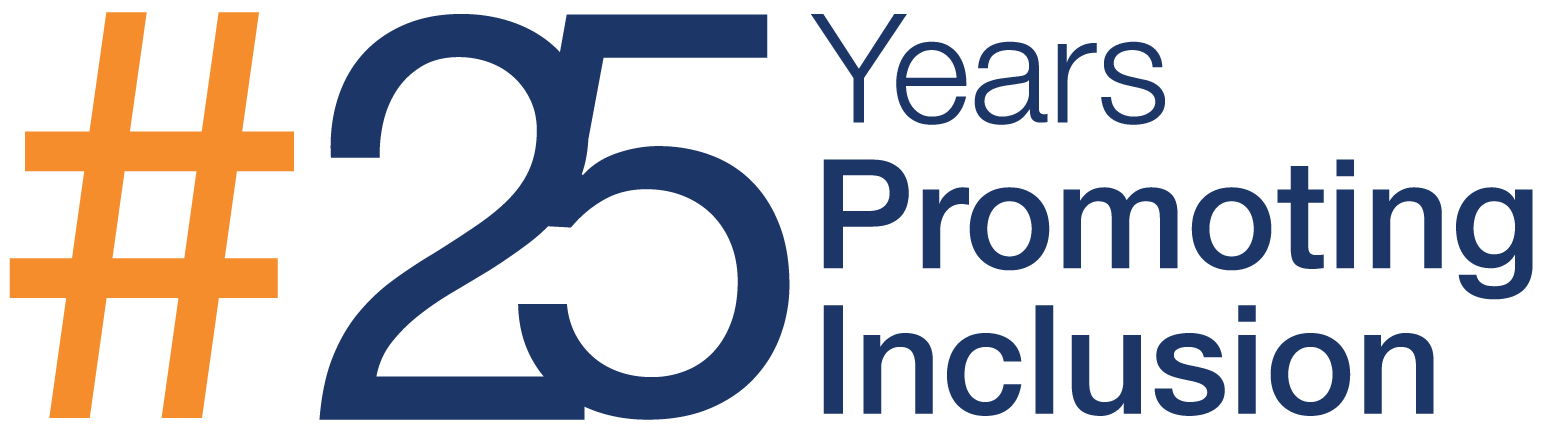 Alianzas con organizaciones de la Sociedad Civil. 
Cinco estrategias básicas: capacitación integral, comunicaciones, oportunidades económicas, M&E, sostenibilidad.
Cómo lo hacemos: 
Fortalecimiento de los socios locales
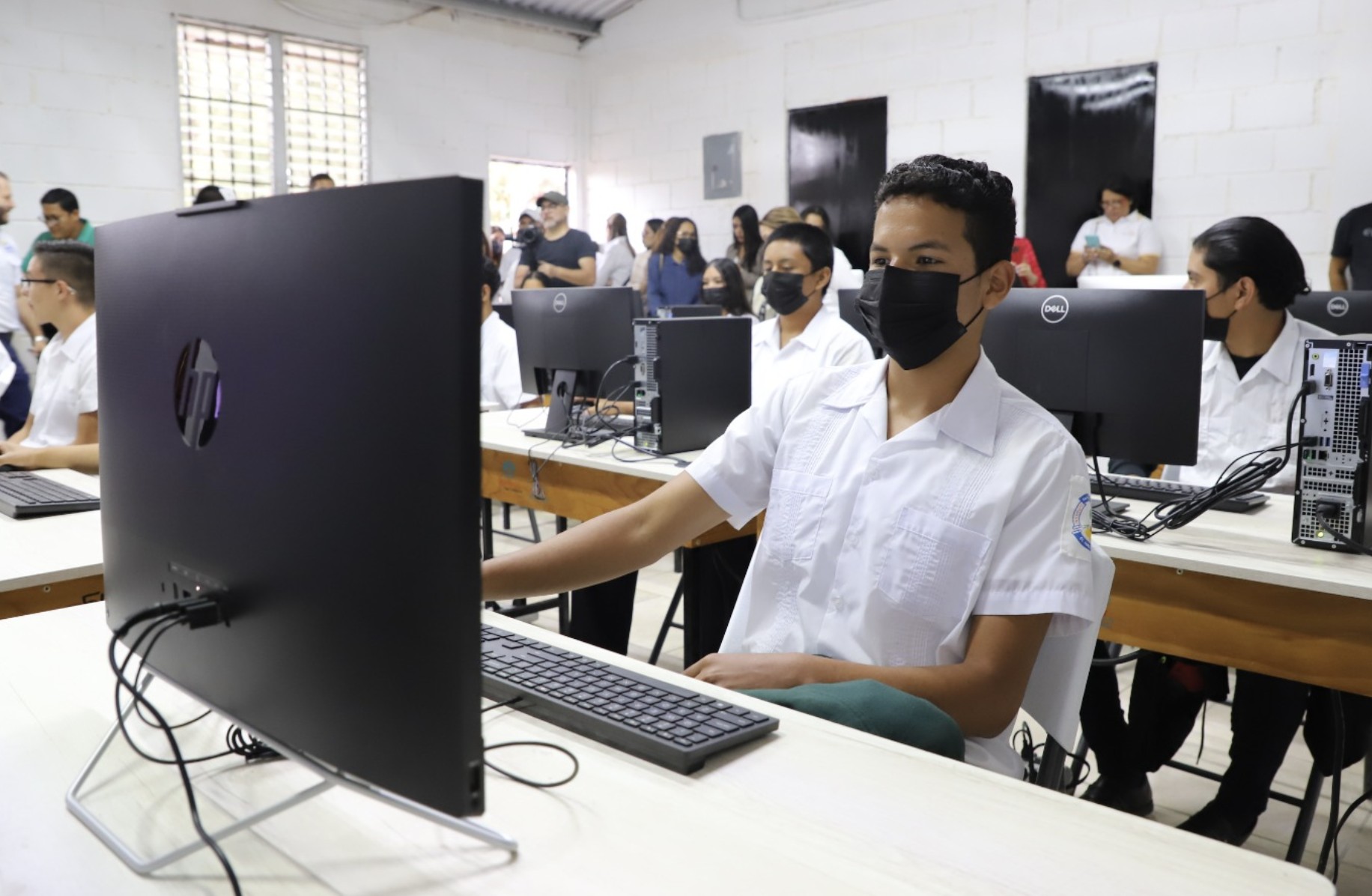 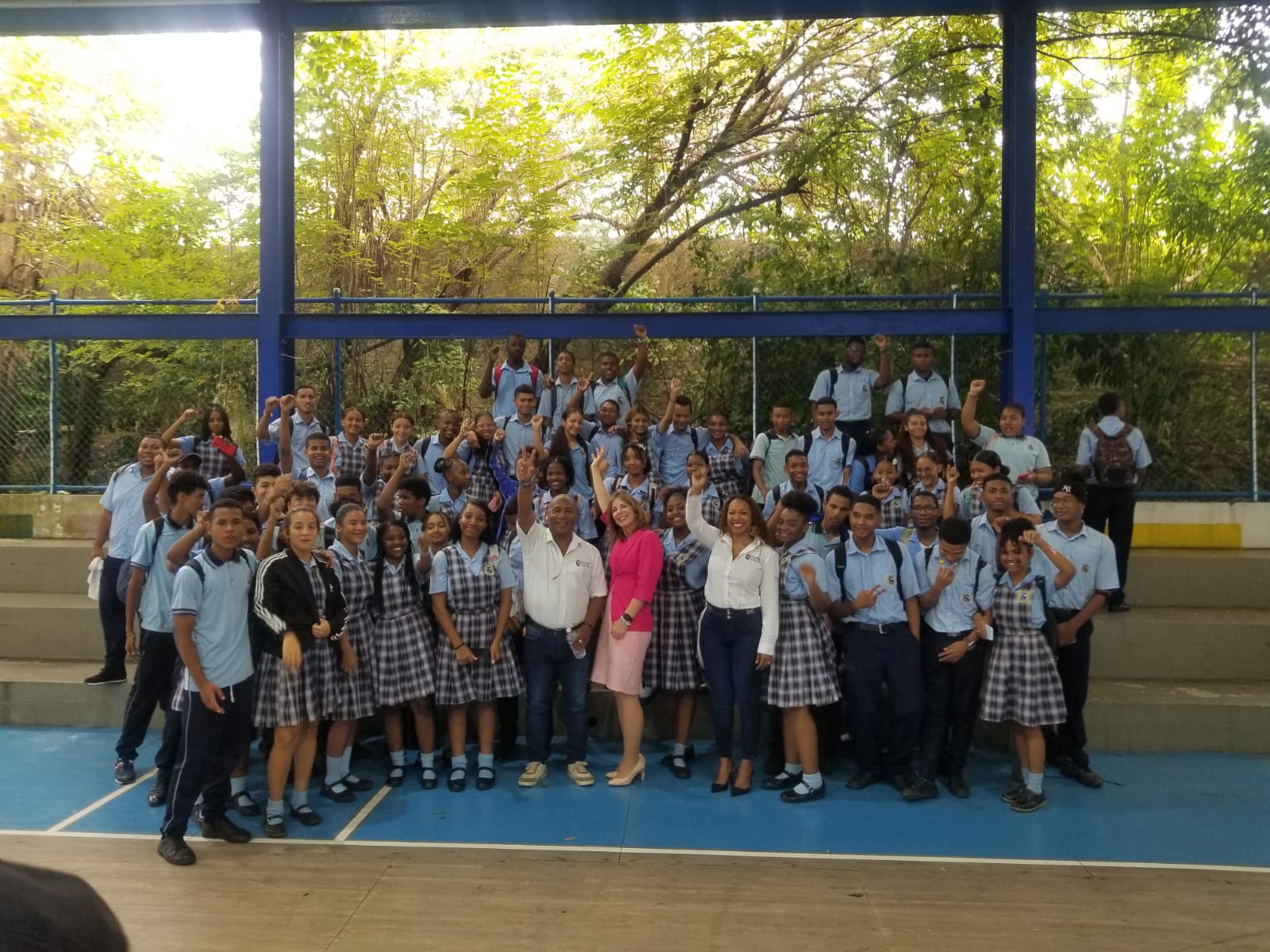 [Speaker Notes: 1,000 over the years – currently parterned with 51 CSOs]
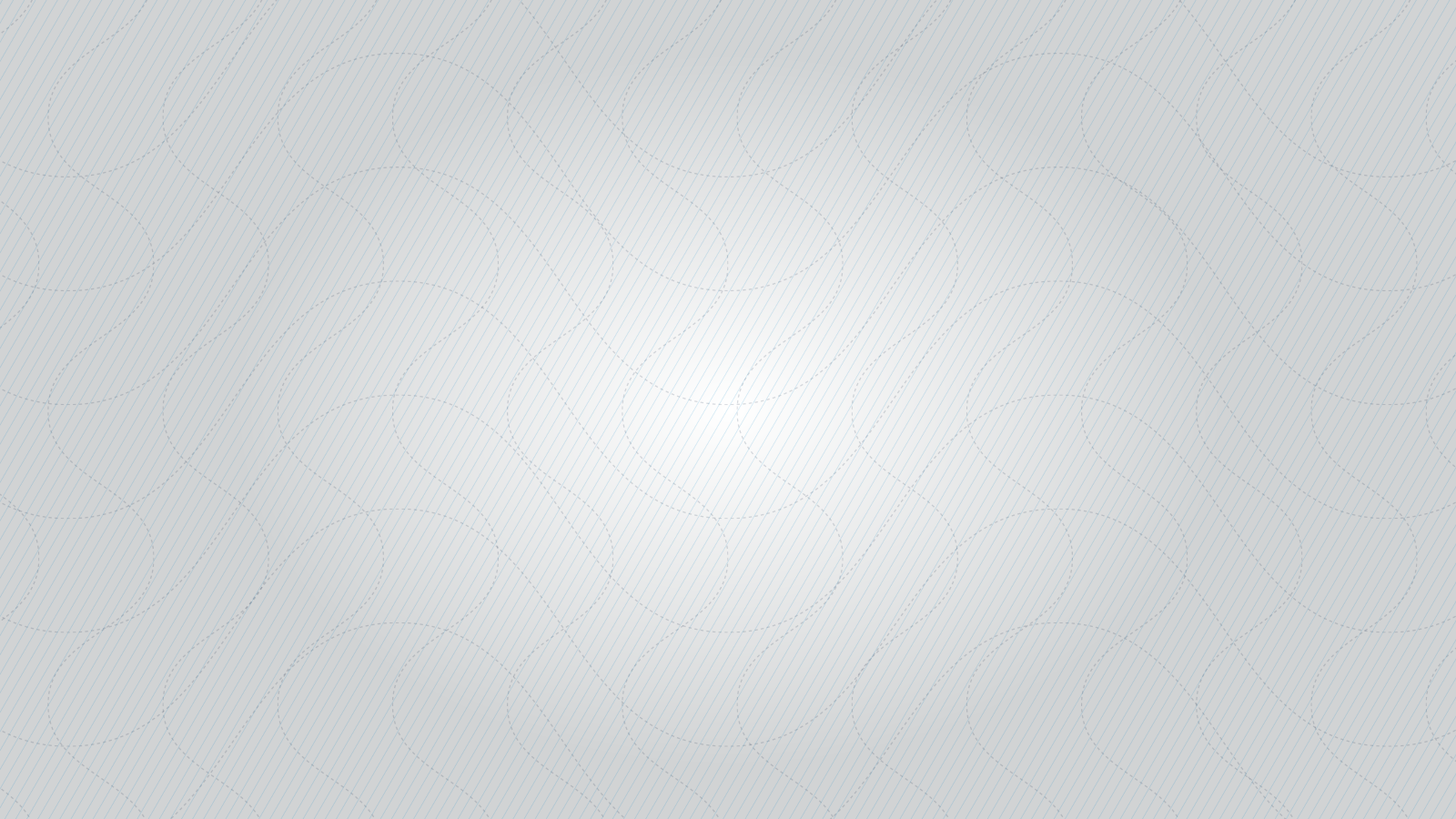 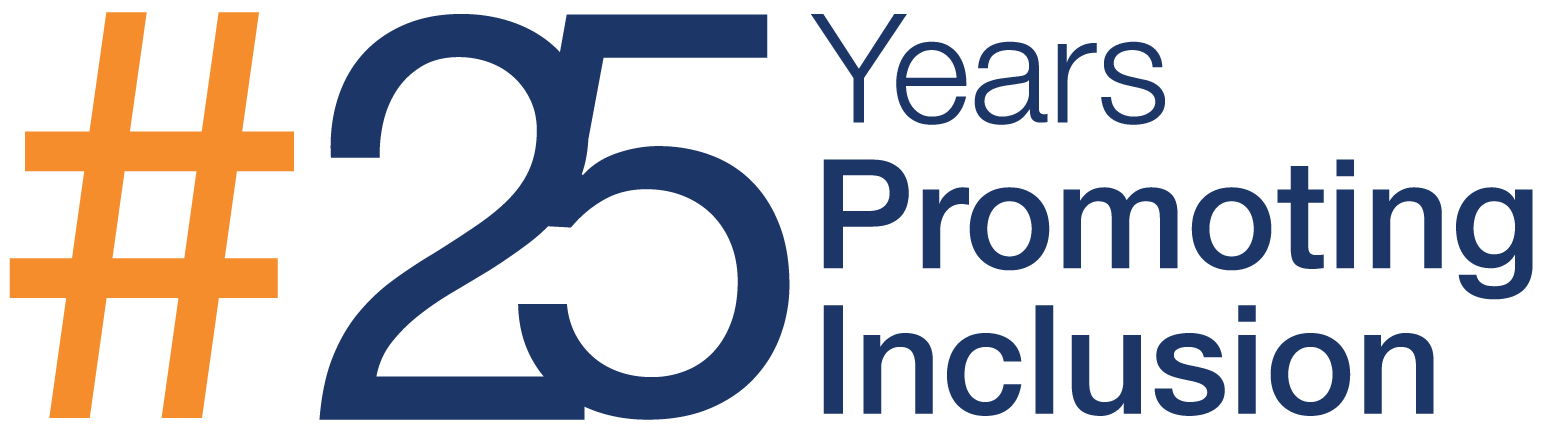 Proporcionar habilidades 

Ayudar a las personas a conseguir empleos y expandir sus microempresas.

Promover la innovación en las pequeñas empresas y los gobiernos.
Programas
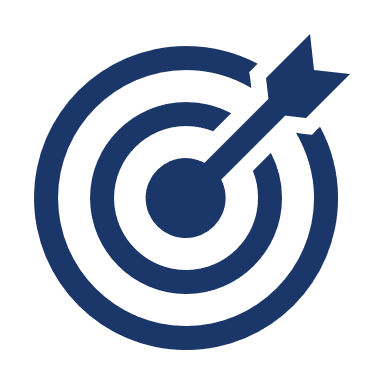 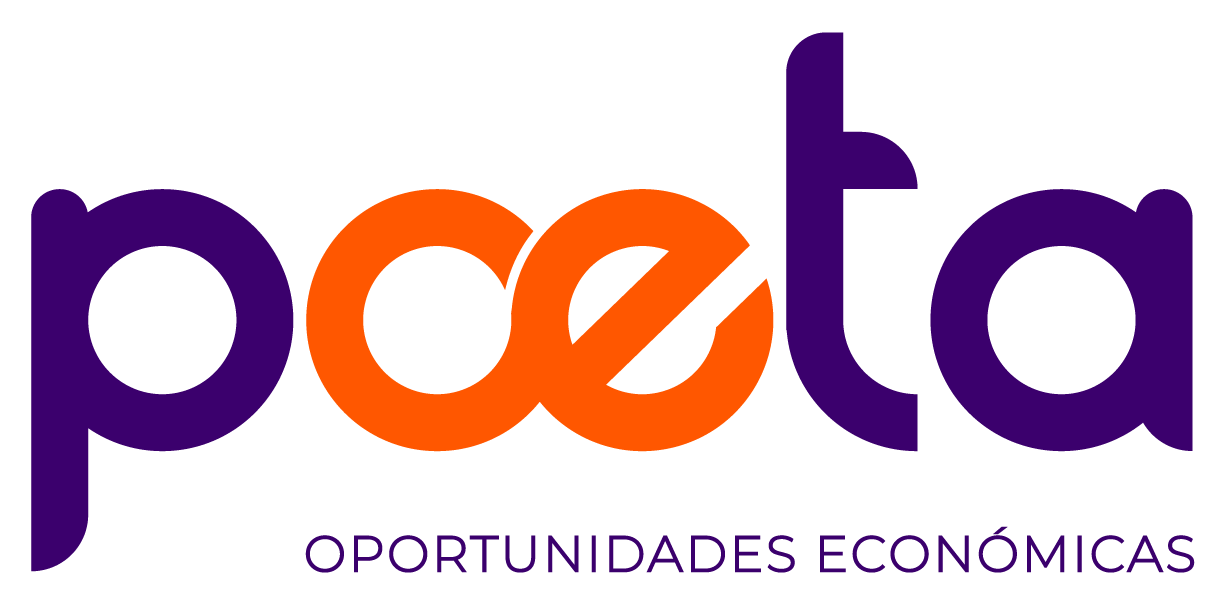 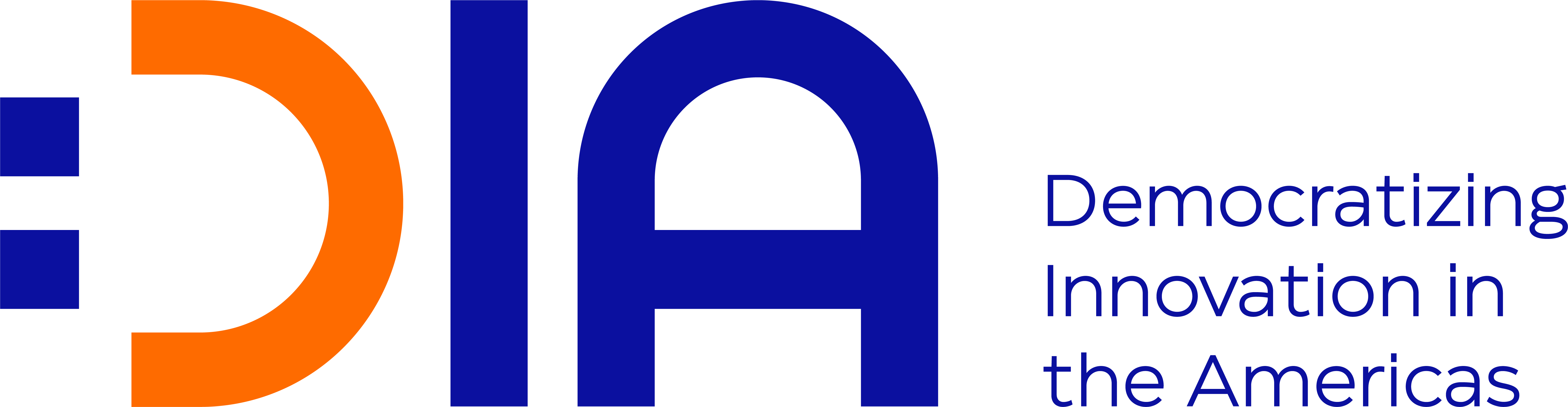 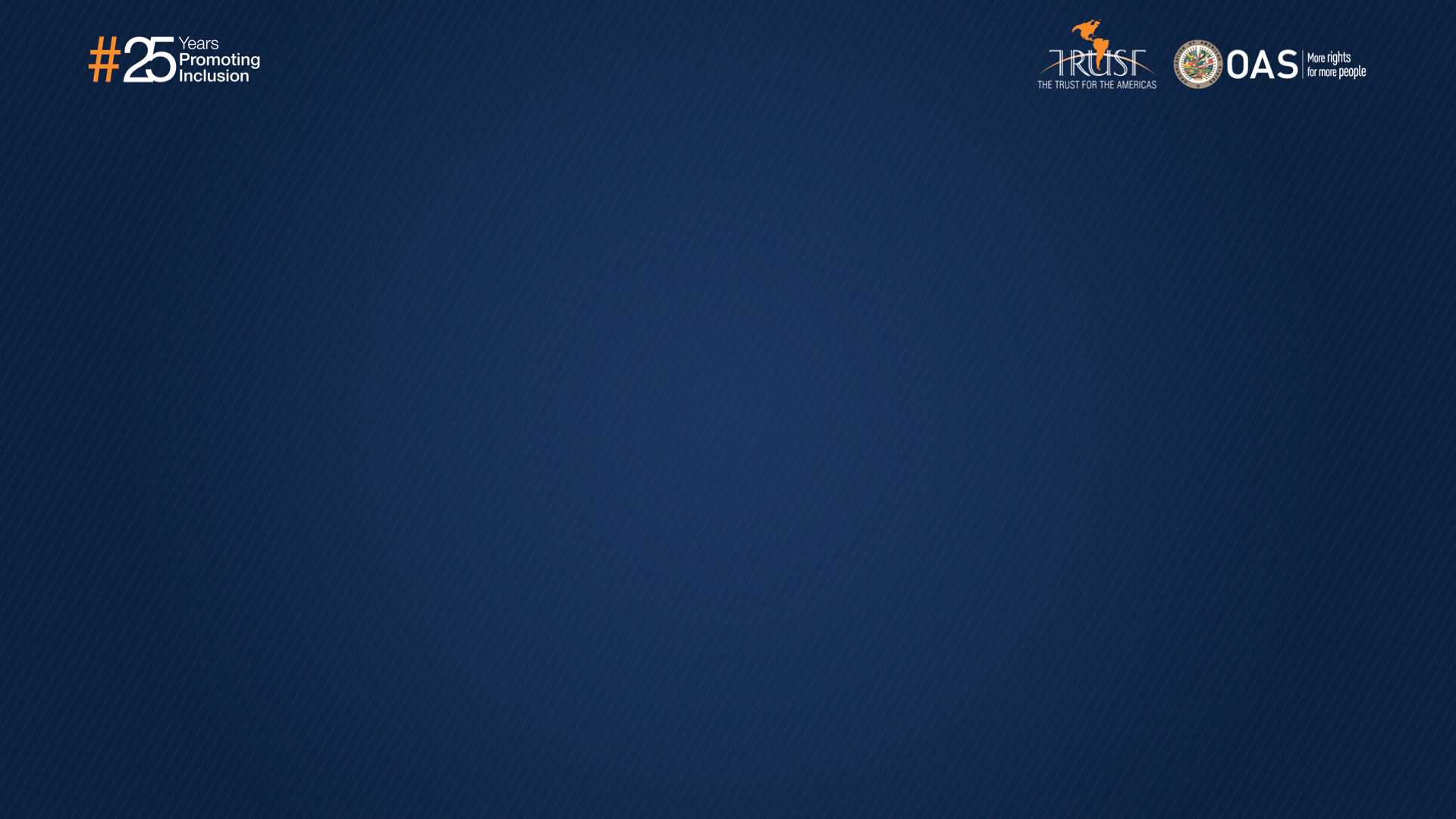 Temas transversales
Género
Emprendimiento
Adaptación al riesgo/cambio climático